Module 3
Part 1: Teaching practices to sustain ambitious math teaching
1
Facilitator Guide: Welcome to Module 3, Part 1!
In Module 1, we worked to understand the foundations of high school math instruction, including what ambitious math instruction is and why a 2 + 1 is important for ambitious math instruction.

In Module 2, we dug deeper into ambitious math instruction and our day-to-day work as teachers. We explored what ambitious math instruction looks like at the unit, lesson, and task levels and considered how to build on the mathematical strengths of students who are often excluded by schooling.

In Module 3, Part 1, we focus especially on deepening our understanding of teaching practices that sustain ambitious teaching. We study and analyze how teachers select and sequence students’ ideas to advance both mathematical and equity-oriented goals and we consider how specific teacher moves can either disrupt or reinforce issues of equity.
[Speaker Notes: Facilitator Notes:
Orange Facilitator Guide slides orient facilitators in making sense of upcoming sections. 
These slides are intended to be hidden from the deck during sessions.]
Facilitator Guide: Professional learning activity types
Setting and maintaining norms: These activities support participants to establish norms that will guide participation in sessions.
Doing math together: These activities engage participants in a mathematics task.
Studying teaching: These activities involve analysis of video, vignettes, live teaching, or instructional tools.
Connecting to research: These activities involve unpacking and understanding the research in mathematics education underpinning focal ideas and concepts.
Planning for action: These activities involve making links between session content and our own practice and contexts.
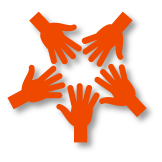 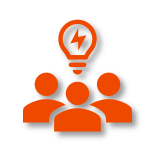 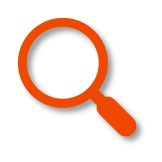 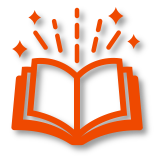 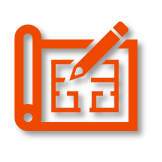 3
[Speaker Notes: Facilitator Notes:
Icons appear on section header slides throughout the slide deck, both for facilitators and participants]
Facilitator Guide: Table of contents
Session 14 (optional), Synthesizing our understandings of ambitious math teaching so far (~20 min)
Setting and maintaining norms: Reconnect with and revise our norms for interacting together 
Studying Teaching: Revisiting our working definitions of ambitious math teaching

Session 15, Teaching practices to sustain ambitious math teaching: Selecting and sequencing students’ ideas to advance mathematical and equity-oriented goals. (~90 min)
Studying Teaching: Selecting and sequencing students’ ideas using the “Floodlight Shadows Task”
Connecting to Research: Interrogating our biases as facilitators of mathematical discussions
Planning for Action: Applying our learning to our work in the classroom

Session 16,  Teaching practices to sustain ambitious math teaching: Supporting equitable discourse and fostering positive mathematical identities (~90 min)
Studying Teaching: Teacher actions to promote equitable discourse
Connecting to Research: Students’ identity, agency and status
Planning for Action: Applying our learning to our work in the classroom
4
[Speaker Notes: Facilitator Notes:
Each of the sessions is designed to be enacted within a professional learning meeting.
We suggest that the sessions and activities within session be enacted in order if possible, as some of the content and ideas build on one another.]
Essential Questions of the Modules
5
[Speaker Notes: Facilitator Notes:
You might say: Let’s ground ourselves in the Essential Questions that drive the Ambitious Math Teaching Professional Learning Modules.]
Four Cornerstones: Oregon Math Project & 
Oregon Educational Goals (ORS 329.015)
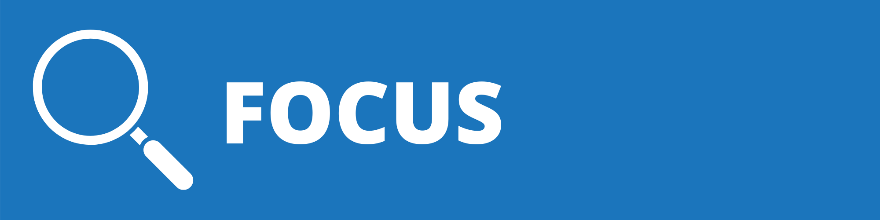 Provide students with the skills necessary to pursue learning throughout their lives in an ever-changing world. (ORS 329.015(2)(a))
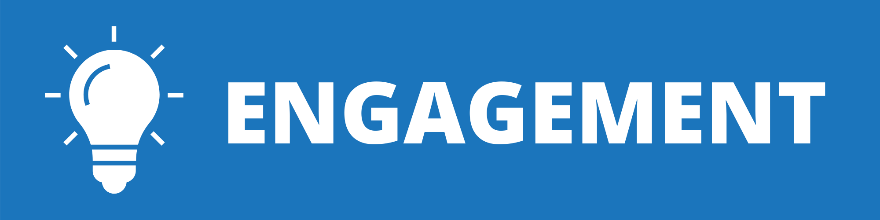 Provide an environment that motivates students to have experience in applying knowledge and skills and demonstrating achievement. (ORS 329.015(2)(b))
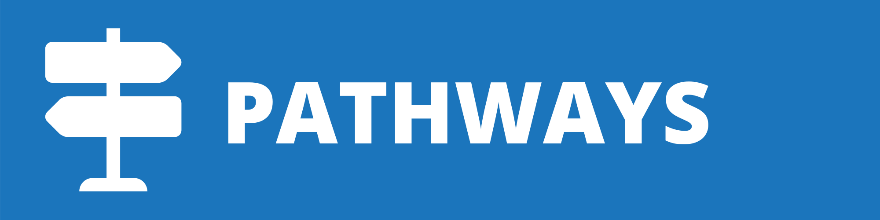 Equip students with the academic and career skills and information necessary to pursue the future of their choice. (ORS 329.015(2)(a))
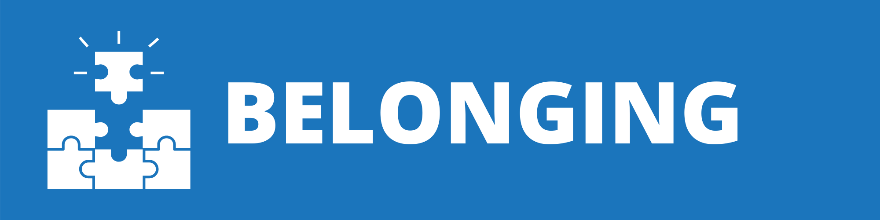 Provide an environment that motivates students to pursue serious scholarship. (ORS 329.015(2)(b))
6
[Speaker Notes: Facilitator Notes:
You might give participants time to read what is on the screen silently, or ask a participant to read it aloud.
You might invite participants to retrieve their own copies of 1 ODE 4 Cornerstones 
You might say: These are the cornerstones of the Oregon Math Project and we will ground our work in these modules.]
Across the modules we will have opportunities to…
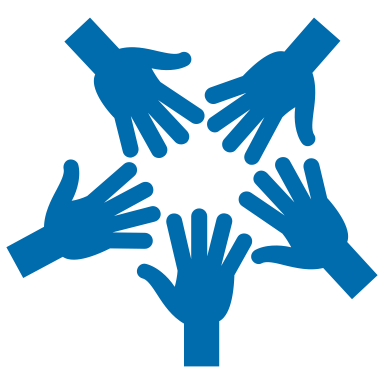 Set and maintain norms: These activities support participants to establish norms that will guide participation in sessions.
Do math together: These activities engage participants in a mathematics  task.
Study teaching: These activities involve analysis of video, vignettes, live teaching, or instructional tools.
Connect to research: These activities involve unpacking and understanding the research in mathematics education underpinning focal ideas and concepts.
Plan for action: These activities involve making links between session content and our own practice and contexts.
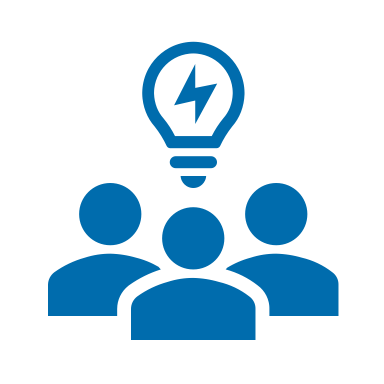 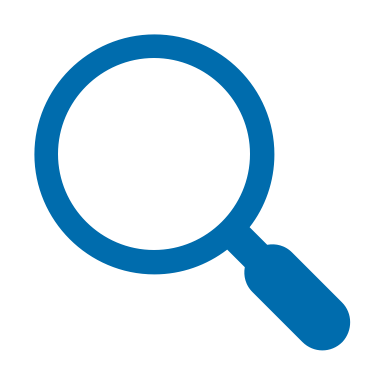 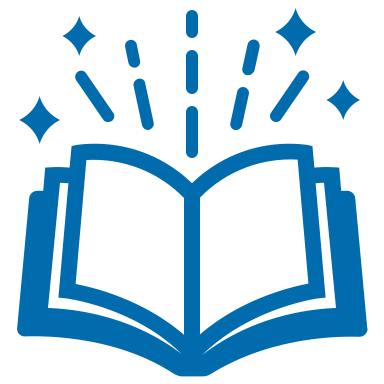 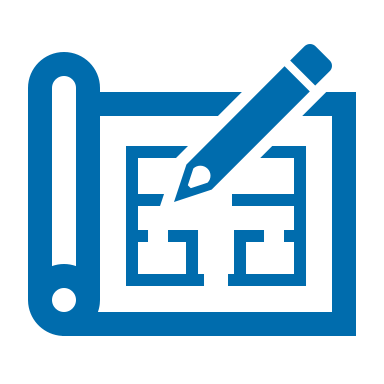 7
[Speaker Notes: Facilitator Notes:
You might say: These icons will appear throughout the modules and indicate the kind of activity we will engage in together.]
Reconnecting
Share a new, since we last met personal piece of information to help us reconnect with you.
Share a new, since we last met professional piece of information in to help us reconnect and get to know you professionally as an educator.
OR
8
[Speaker Notes: Facilitator Notes:
Depending on the history and rhythms of the group you are working with, you might choose to adapt these questions.
In virtual groups, you might ask folks to share in the chat. Once they have shared, ask them to read through the chat and respond / say hello to the person who shared after them. (The last person can respond to the first person who shared in the chat.)
You might say, to remind the group of their role in fostering this community of learners: As we have opportunities to get to know each other better and better it allows for us to develop trust and feel more and more comfortable asking questions, and asking for and receiving help. It also promotes our being willing to challenge each other's ideas which deepens our understandings. This is an example of the Belonging Cornerstone.]
Reconnecting to our thinking from the previous sessions
9
[Speaker Notes: Facilitator Notes:
Optional: Paste excerpts of participants’ reflections from previous sessions to support the group in reconnecting with the work you have done together previously.
You might ask: What learning from our previous sessions are you excited to or hoping to build on today?]
Session 14 (Optional)
Introduction to Module 3: Synthesizing our understandings of ambitious math teaching so far
The focus of this session is to reflect on and synthesize our understandings of ambitious math teaching based on our learning in Modules 1 and 2. 

Agenda for this session:
Setting and maintaining norms: Reconnect with and revise our norms for interacting together
Studying Teaching: Reflecting on our current knowledge of ambitious math teaching
Time estimate: 20-30 minutes
M3 P1 Table of Contents
10
[Speaker Notes: Facilitator Notes:
This session especially returns to the first essential question of the modules: What is ambitious math teaching?
We estimate this session will take 20-30 minutes. You might find it helpful to add it to another session.]
Setting and maintaining norms
Reconnect with and revise our norms for interacting together
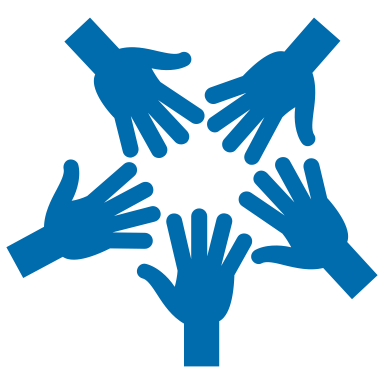 11
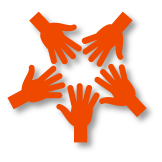 Facilitator Guide: Setting and Maintaining Norms
Rationale for setting and maintaining norms:
To create spaces where we can vulnerably share about our teaching, learning and mathematics (Elliott et al., 2009; Little, 2002; Horn, 2010)
To support us in sharing in-process, “rough draft” ideas (Thanheiser & Jansen, 2016)
To foster a community where all members are valued (Grossman et al., 2001)
Recommendations for setting and maintaining norms:
Include everyone’s ideas and perspectives when setting norms
Regularly revisit norms and adjust norms as needed
12
[Speaker Notes: Upholding norms is a responsibility of participants and leaders/facilitators. It may be helpful to come up with a protocol that supports participants in naming and problem solving in the event that norms are breached.

Additional resources: If you are interested in learning more about setting and maintaining norms check out these resources.
TEDD.org: Setting norms for collaborative work

References
Elliott, R. & Lesseig, K., & Kazemi, E.. (2009). Sociomathematical norms in professional development: Examining leaders’ use of justification and its implication for practice. The Montana Mathematics Enthusiast Journal monograph, 7.
Grossman, P., Wineburg, S., & Woolworth, S. (2001). Toward a theory of teacher community. Teachers College Record, 103, 942–1012.
Horn, I. S. (2010). Teaching replays, teaching rehearsals, and re-visions of practice: Learning from colleagues in a mathematics teacher community. Teachers College Record, 112(1), 225–259. 
Little, J. W. (2002). Professional community and the problem of high school reform. International Journal of Educational Research, 37(8), 693–714.
Thanheiser, E. & Jansen, A. (2016). Inviting prospective teachers to share rough draft mathematical thinking. Mathematics Teacher Educator, 4(2), 145–163.]
Revisiting norms
[Insert your group norms]
Rights of a Learner
You have the right to:
Be confused
Make mistakes
Say what makes sense to you
Share unfinished or rough draft thinking and not be judged
(Kalinec-Craig, 2017)
13
[Speaker Notes: Facilitator Notes:
Orient participants to the norms you set in Session 1 and the Rights of the Learner
You might ask questions like:
How do the productive norms and Rights of the Learner support our learning together?
Choose one of our norms that you want to focus on in particular. Why does that norm feel important for your learning today?
Invite participants to revise or add onto existing norms as needed
Remind participants of the importance of norms in developing a community of learners.
You might say: As we have opportunities to get to know each other better and better it allows for us to develop trust and feel more and more comfortable asking questions, getting help, revealing our shortcomings with others.]
Reconnecting to our thinking from the previous sessions
14
[Speaker Notes: Facilitator Notes:
Optional: Paste excerpts of participants’ reflections from previous sessions to support the group in reconnecting with the work you’ve done together previously.
You might ask: What learning from our previous sessions are you excited to or hoping to build on today?]
Studying teaching
Reflecting on our current knowledge about ambitious math teaching
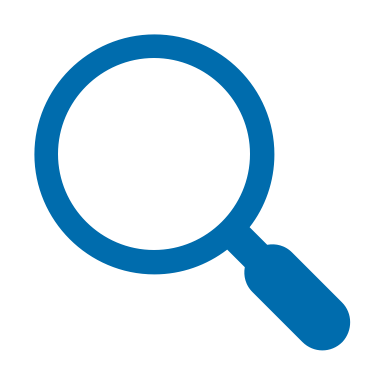 15
[Speaker Notes: Facilitator Notes:
The focus of this session is to reflect on and synthesize our understandings of ambitious math teaching based on our learning in Modules 1 and 2. In this activity participants work to make connections between the 5 principles of ambitious teaching and the resources, activities and ideas they have engaged with in Modules 1 and 2.]
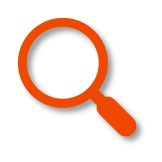 Facilitator Guide: Studying Teaching
Rationale for studying teaching:
To give us a shared context for thinking deeply about the complex work of teaching (Grossman, 2011)
To sharpen our ability to notice and enhance our pedagogical judgment (Horn, 2022; van Es & Sherin, 2021)
To learn about and experiment with new ideas (Grossman et al., 2009)
Recommendations for studying teaching together:
Focus conversations: It is important to keep conversations focused on connections between learners, mathematical content, and teaching (Cohen et al., 2003; Horn et al. 2018).
Establish norms: It can be valuable to establish norms that honor the brave work of making practice public
16
[Speaker Notes: Studying teaching involves analysis of video, vignettes, live teaching, or instructional tools to support participants in thinking deeply about the work of teaching.

Examples of how we might engage in studying teaching:
Watching classroom video of our own or another teacher’s practice (Borko et al., 2008; Sherin & van Es, 2009)
Reading transcripts of episodes of teaching
Sharing detailed vignettes of our own classroom experiences (Horn, 2010)
Rehearsing an episode of teaching (Kazemi et al., 2016)
Experiencing live teaching together (Kazemi et al., 2018)
In each example of teaching, specific features of teachers’ work are highlighted / visible, and invisible (Little, 2022).

As you focus conversations, orient participants to specific features of the example or tool at hand. For example, a facilitator might say, “As we watch this video, notice how the teacher elicits students’ reasoning.”

When setting norms, please know that the suggestions in the slides are intended to orient the group toward an inquiry stance toward students, one another, and the work of teaching and orient the group toward making connections between learners, mathematical content, and teaching.

Additional resources: If you are interested in learning more about these ideas, check out these resources.
Module 0, Resource 3: This resource is designed to support leaders preparing to facilitate rehearsals in teachers’ professional learning.
TEDD.org, Teacher Educator Pedagogies: This site includes additional resources for leading rehearsals and teacher time out.
van Es et al., 2014 (full citation below): This article details facilitation moves to support teachers’ analysis of video.
Taking Action (Boston et al., 2017; full citation below): This NCTM-published book includes cases and videos for studying teaching, including the case of Shalunda Shackelford used in Module 2.

References
Borko, H., Jacobs, J., Eiteljorg, E., & Pittman, M. E. (2008). Video as a tool for fostering productive discussions in mathematics professional development. Teaching and Teacher Education, 24, 417–436.
Boston, M., Dillon, F., Smith, M., & Miller, S. (2017). Taking action: Implementing effective mathematics teaching practices in grades 9-12. National Council of Teachers of Mathematics.
Cohen, D. K., Raudenbush, S. W., & Ball, D. L. (2003). Resources, instruction, and research. Educational Evaluation and Policy Analysis, 25(2), 119-142.
Grossman, P. (2011). Framework for teaching practice: A brief history of an idea. Teachers College Record, 113(12), 2836–2843.
Grossman, P., Compton, C., Igra, D., Ronfeldt, M., Shahan, E., & Williamson, P. W. (2009). Teaching practice: A cross-professional perspective. Teachers College Record, 111(9), 2055–2100.
Horn, I. S. (2010). Teaching replays, teaching rehearsals, and re-visions of practice: Learning from colleagues in a mathematics teacher community. Teachers College Record, 112(1), 225–259. 
Horn, I. S., Kane, B. D., & Garner, B. (2018). Teacher collaborative time: Helping teachers make sense of ambitious teaching in the context of their schools. In P. Cobb, K. Jackson, E. Henrick, T. Smith, & MIST team (Eds.), Systems for instructional improvement: creating coherence from the classroom to the district central office (pp. 93-112). Harvard Education Press.
Kazemi, E., Gibbons, L., Lewis, B. (2018) Math Labs: Teachers, teacher educators, and school leaders learning together from their own students. Journal of Mathematics Education Leadership, Spring 2018, 23-36.
Little, J. W. (2002). Professional community and the problem of high school reform. International Journal of Educational Research, 37(8), 693–714.
Sherin, M. G., & Van Es, E. A. (2009). Effects of video club participation on teachers’ professional vision. Journal of Teacher Education, 60(1), 20–37.
van Es, E. A., Tunney, J., Goldsmith, L. T., & Seago, N. (2014). A framework for the facilitation of teachers’ analysis of video. Journal of Teacher Education, 65(4), 340–356. (Open access: https://escholarship.org/uc/item/3jj747gv)]
Principles of ambitious mathematics teaching
“Ambitious teaching is teaching that deliberately aims for all students – across ethnic, racial, class, and gender categories – not only to acquire, but also to understand and use knowledge, and to use it to solve authentic problems.” 
(Lampert & Graziani, 2009, p. 492)
Ambitious teaching: 
Engages students in making sense of mathematical concepts
Centers students’ thinking and reasoning through discourse
Views students as capable of using their understandings and assets to solve authentic problems
Values students’ thinking, including emergent understanding and errors
Attends to student thinking in an equitable and responsive manner
(Anthony et al., 2015)
17
[Speaker Notes: Facilitator Notes:
Remind participants of the 5 principles of ambitious mathematics teaching. 
References for these ideas: Anthony et al., 2015; Huinker & Bill, 2017; Lampert et al., 2011; Lampert & Graziani, 2009]
Let’s revisit our rough draft lists of instructional moves that support ambitious teaching
Revise and add to our lists of instructional moves and resources that support the five principles of ambitious teaching.

What revisions or additions would you make? Why? 
Note any aspects of characteristics that you are unsure of or how to implement or support.

Draw on your work from Modules 1 and 2 to support your thinking.
18
[Speaker Notes: Facilitator Notes:
Engage participants in connecting specific moves, ideas and resources to support their work related to each principle. 
This slide assumes your participants have engaged in generating a list of instructional moves related to each of the five characteristics of ambitious teaching previously. If your group has not yet done this, you might invite participants to draw on their experiences with ambitious teaching so far to generate a first draft.
The workspace slides include samples of the rough-draft characteristics generated by previous participants in the Ambitious Teaching sessions. You may want to update those lists with whatever your group came up with, or invite your group to add on to this list.]
Small Group Activity:
Directions: Use the following workspace slides to connect resources, teaching moves and key ideas to the five principles of ambitious teaching based on our learning so far.
19
[Speaker Notes: Facilitator Notes:
Support participants in accessing the workspace slides. 
Provide participants links to the slides and/or resource folders for Modules 1 & 2.
You might also suggest that participants look at their own notes from their work in the modules so far. 
Aspects of small group directions you might consider:
It may be helpful to specify roles for participants in the small groups. For example, you might:
Specify who will go first and in what order participants will share. For example, in a virtual session, you might say, “The second person who enters the breakout room will share first, and sharing will move counterclockwise until everyone has shared.”
Specify who will record. For example, in a virtual session, you might say, “The first person who enters the breakout room will be the recorder and jot down ideas from the group onto the workspace slide.
Specify who will keep time. For example, in a virtual session, you might say, “The third person will be the time keeper and let each team member know if airtime goes over a minute and how much time is left.”
It may be helpful to specify where participants will record and show them how to access it. As we have suggested, you might have an assigned Google Slide for each group which is a copy of this activity’s workspace slide.
It may be helpful to specify how much time participants will have in their small group. 
It may be helpful to preview what their workspace will look like.]
Preview of Workspace Slide
Team Names:
Engages students in making sense of mathematical concepts
High Cognitive Task
Engage Students in Habits of Mind when doing math
Engage Students in Habits of Interaction when working on math with others
Press on Conceptual Understanding before Procedural Understanding
I Notice I Wonder (access)
Worked Examples
Teach to Goals / Scaffolding
20
Preview of Workspace Slide
Team Names:
Centers students’ thinking and reasoning through discourse
Use sentence stems
Press on Listen to Understand after someone shares 1.) I understand 2.) I want to add on 3).I wonder
Promote Equitable Student Engagement Actions
21
Preview of Workspace Slide
Team Names:
Views students as capable of using their understandings and assets to solve authentic problems
Share strengths-based statements (we used the Habits) or have students create strengths-based statements to each other 
Have high expectations 
Avoid over scaffolding or giving away ideas
22
Preview of Workspace Slide
Team Names:
Values students’ thinking, including emergent understanding and errors
Honors and builds upon rough draft ideas
Lets students use their own language and descriptions before moving them to more formal language.
Discusses and talks about disequilibrium, stuck points, & learning from errors
23
Preview of Workspace Slide
Team Names:
Attends to student thinking in an equitable and responsive manner
Is aware of voices not heard and looks for opportunities to include
Assigns competence when appropriate 
Builds accountability
24
Debriefing Session 14
Reflecting on our work synthesizing what we have learned about Ambitious Math Teaching so far.
25
Debriefing Session 14: Four cornerstone principles of the OMP
What connections do you see between any of the cornerstones and our work in this session?
Focus: Learning experiences in every grade and course are focused on core mathematical content and practices that progress purposefully across grade levels. 

Engagement: Mathematical learning happens in environments that motivate all students to engage with relevant and meaningful issues in the world around them.

Pathways: All students are equipped with the mathematical knowledge and skills necessary to identify and productively pursue any postsecondary paths in their future. Students have agency to choose from a variety of courses, contexts, and applications they find relevant. 

Belonging: Participation in mathematical learning builds students’ identities as capable math learners and fosters a positive self-concept. Students’ cultural and linguistic assets are valued in ways that contribute to a sense of belonging to a community of learners.
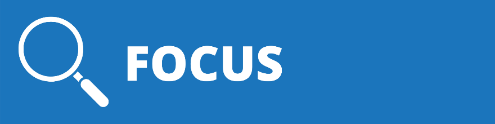 Any proposed instructional approach, curricular change, or system design element should be evaluated by the degree to which it builds on these four cornerstones. When new approaches are built within the framework of all four-cornerstone principles, we will be on our way to engineering a reimagined system.
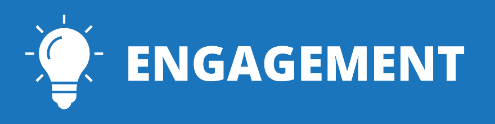 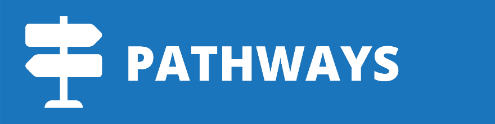 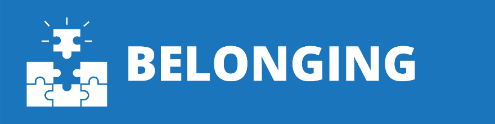 (ODE, 2022)
26
[Speaker Notes: Facilitator Notes:
Debrief the session through the lens of the four cornerstone principles of the Oregon Mathematics Project.]
Session 15
Teaching practices to sustain ambitious math teaching: Selecting and sequencing students’ ideas to advance mathematical and equity-oriented goals.
The focus of this session is to reflect on and analyze how the practice of selecting and sequencing student ideas advances both mathematical and equity-oriented goals.

Agenda for this session:
Setting and maintaining norms: Reconnect with and revise our norms for interacting together
Studying Teaching: Selecting and sequencing students’ ideas using the “Floodlight Shadows Task”
Connecting to Research: Interrogating our biases as facilitators of mathematical discussions
Planning for action: Applying our learning to our own classrooms
Time estimate: 90 minutes
M3 P1 Table of Contents
27
[Speaker Notes: Facilitator Notes:
This section especially supports our thinking around the essential question of this module: What planning, teaching, and assessment practices can sustain ambitious math teaching?
We estimate this section will take 90 minutes. If you need to break the section into smaller pieces, please note the activities listed in the agenda are intended to be enacted in this order.
Resources for this session are in the Module 3 Resources folder with a few exceptions: 
The videos and transcripts needed for the “Studying Teaching” activity come from The Five Practices in Practice [High School] book. 
Before the session, embed the video from lesson 4.5 on slide 41 and make a copy of the transcript from lesson 4.5 in The Five Practices in Practice [High School] 
Before the session, embed the video from lesson 6.4 on slide 42, and make a copy of the transcript from lesson 6.4 in  The Five Practices in Practice [High School] 
The article needed for the “Connecting to Research” is accessible to NCTM members or can be purchased here]
Setting and maintaining norms
Checking in with our group norms for this session
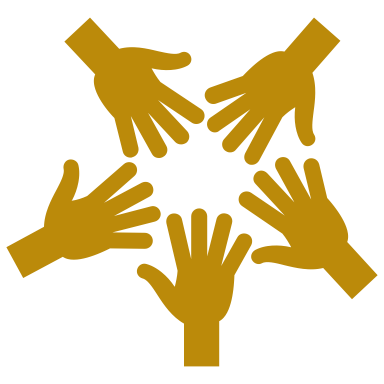 28
[Speaker Notes: Facilitator Notes:
You might say: When we know each other and have working norms for how we will interact with each other, the result supports: 
building a community of learners that is safe and productive
asking questions when they arise for us
engaging and taking risks when sharing in small and large group discussions
avoiding hurtful remarks when disagreement arises]
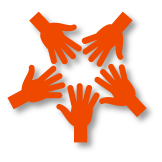 Facilitator Guide: Setting and Maintaining Norms
Rationale for setting and maintaining norms:
To create spaces where we can vulnerably share about our teaching, learning and mathematics (Elliott et al., 2009; Little, 2002; Horn, 2010)
To support us in sharing in-process, “rough draft” ideas (Thanheiser & Jansen, 2016)
To foster a community where all members are valued (Grossman et al., 2001)
Recommendations for setting and maintaining norms:
Include everyone’s ideas and perspectives when setting norms
Regularly revisit norms and adjust norms as needed
29
[Speaker Notes: Upholding norms is a responsibility of participants and leaders/facilitators. It may be helpful to come up with a protocol that supports participants in naming and problem solving in the event that norms are breached.

Additional resources: If you are interested in learning more ideas about setting and maintaining norms check out these resources.
TEDD.org: Setting norms for collaborative work

References
Elliott, R. & Lesseig, K., & Kazemi, E.. (2009). Sociomathematical norms in professional development: Examining leaders’ use of justification and its implication for practice. The Montana Mathematics Enthusiast Journal monograph, 7.
Grossman, P., Wineburg, S., & Woolworth, S. (2001). Toward a theory of teacher community. Teachers College Record, 103, 942–1012.
Horn, I. S. (2010). Teaching replays, teaching rehearsals, and re-visions of practice: Learning from colleagues in a mathematics teacher community. Teachers College Record, 112(1), 225–259. 
Little, J. W. (2002). Professional community and the problem of high school reform. International Journal of Educational Research, 37(8), 693–714.
Thanheiser, E. & Jansen, A. (2016). Inviting prospective teachers to share rough draft mathematical thinking. Mathematics Teacher Educator, 4(2), 145–163.]
Revisiting norms
Rights of a Learner
You have the right to:
Be confused
Make mistakes
Say what makes sense to you
Share unfinished or rough draft thinking and not be judged
[Insert your group norms]
(Kalinec-Craig, 2017)
30
[Speaker Notes: Facilitator Notes:
Orient participants to the norms you have set in previous sessions and the Rights of the Learner
You might ask questions like:
How do the productive norms and Rights of the Learner support our learning together?
Choose one of our norms that you want to focus on in particular. Why does that norm feel important for your learning today?
Invite participants to revise or add onto existing norms as needed
Remind participants of the importance of norms in developing a community of learners.
You might say: As we have opportunities to get to know each other better and better it allows for us to develop trust and feel more and more comfortable asking questions, getting help, revealing our shortcomings with others.]
Studying teaching
Selecting and sequencing students’ ideas using the “Floodlight Shadows Task”
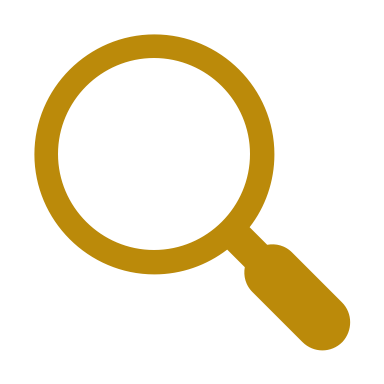 31
[Speaker Notes: Facilitator Notes:
The purpose of this session is to reflect on and analyze how the practice of selecting and sequencing student ideas to advance both mathematical and equity-oriented goals. Here we view a video of a teacher working to select and sequence students’ ideas for a mathematical discussion.
To orient participants to this activity you might:
Engage participants in reflecting on their experiences using “The 5 Practices” when planning enacting a lesson and/or gauge background knowledge related to the 5 practices. Specifically check-in around the group’s familiarity with “Selecting and Sequencing” 
5 Practices:
0) Selecting Goals & Tasks
1) Anticipating 
2)Monitoring (Video Clip) 
3) Selecting 
4) Sequencing 
5) Connecting 
Frame the purpose of this activity: In this activity we’ll be studying how selecting and sequencing students’ ideas in particular supports ambitious teaching. Specifically  we will consider how the way that we select and sequence student sharing provides access to and promotes the trajectory of ideas thus supporting Ambitious Mathematics Teaching.]
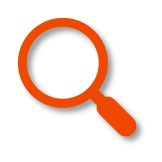 Facilitator Guide: Studying Teaching
Rationale for studying teaching:
To give us a shared context for thinking deeply about the complex work of teaching (Grossman, 2011)
To sharpen our ability to notice and enhance our pedagogical judgment (Horn, 2022; van Es & Sherin, 2021)
To learn about and experiment with new ideas (Grossman et al., 2009)
Recommendations for studying teaching together:
Focus conversations: It is important to keep conversations focused on connections between learners, mathematical content, and teaching (Cohen et al., 2003; Horn et al. 2018).
Establish norms: It can be valuable to establish norms that honor the brave work of making practice public
32
[Speaker Notes: Studying teaching involves analysis of video, vignettes, live teaching, or instructional tools to support participants in thinking deeply about the work of teaching.

Examples of how we might engage in studying teaching:
Watching classroom video of our own or another teacher’s practice (Borko et al., 2008; Sherin & van Es, 2009)
Reading transcripts of episodes of teaching
Sharing detailed vignettes of our own classroom experiences (Horn, 2010)
Rehearsing an episode of teaching (Kazemi et al., 2016)
Experiencing live teaching together (Kazemi et al., 2018)
In each example of teaching, specific features of teachers’ work are highlighted / visible, and invisible (Little, 2022).

As you focus conversations, orient participants specific feature of the example or tool at hand. For example, a facilitator might say, “As we watch this video, notice how the teacher elicits students’ reasoning.”

When setting norms, please know that the suggestions in the slides are intended to orient the group toward an inquiry stance toward students, one another, and the work of teaching and orient the group toward making connections between learners, mathematical content, and teaching.

Additional resources: If you’re interested in digging more into these ideas, check out these resources.
Module 0, Resource 3: This resource is designed to support leaders preparing to facilitate rehearsals in teachers’ professional learning.
TEDD.org, Teacher Educator Pedagogies: This site includes additional resources for leading rehearsals and teacher time out.
van Es et al., 2014 (full citation below): This article details facilitation moves to support teachers’ analysis of video.
Taking Action (Boston et al., 2017; full citation below): This NCTM-published book includes cases and videos for studying teaching, including the case of Shalunda Shackelford used in Module 2.

References
Borko, H., Jacobs, J., Eiteljorg, E., & Pittman, M. E. (2008). Video as a tool for fostering productive discussions in mathematics professional development. Teaching and Teacher Education, 24, 417–436.
Boston, M., Dillon, F., Smith, M., & Miller, S. (2017). Taking action: Implementing effective mathematics teaching practices in grades 9-12. National Council of Teachers of Mathematics.
Cohen, D. K., Raudenbush, S. W., & Ball, D. L. (2003). Resources, instruction, and research. Educational Evaluation and Policy Analysis, 25(2), 119-142.
Grossman, P. (2011). Framework for teaching practice: A brief history of an idea. Teachers College Record, 113(12), 2836–2843.
Grossman, P., Compton, C., Igra, D., Ronfeldt, M., Shahan, E., & Williamson, P. W. (2009). Teaching practice: A cross-professional perspective. Teachers College Record, 111(9), 2055–2100.
Horn, I. S. (2010). Teaching replays, teaching rehearsals, and re-visions of practice: Learning from colleagues in a mathematics teacher community. Teachers College Record, 112(1), 225–259. 
Horn, I. S., Kane, B. D., & Garner, B. (2018). Teacher collaborative time: Helping teachers make sense of ambitious teaching in the context of their schools. In P. Cobb, K. Jackson, E. Henrick, T. Smith, & MIST team (Eds.), Systems for instructional improvement: creating coherence from the classroom to the district central office (pp. 93-112). Harvard Education Press.
Kazemi, E., Gibbons, L., Lewis, B. (2018) Math Labs: Teachers, teacher educators, and school leaders learning together from their own students. Journal of Mathematics Education Leadership, Spring 2018, 23-36.
Little, J. W. (2002). Professional community and the problem of high school reform. International Journal of Educational Research, 37(8), 693–714.
Sherin, M. G., & Van Es, E. A. (2009). Effects of video club participation on teachers’ professional vision. Journal of Teacher Education, 60(1), 20–37.
van Es, E. A., Tunney, J., Goldsmith, L. T., & Seago, N. (2014). A framework for the facilitation of teachers’ analysis of video. Journal of Teacher Education, 65(4), 340–356. (Open access: https://escholarship.org/uc/item/3jj747gv)]
Orienting ourselves to the mathematics for this task
Related Oregon Math Standards
HS.GM.B Construct and communicate geometric arguments through use of proofs, logical reasoning, and geometric technology.
HS.GM.B.5 Apply and justify triangle congruence and similarity theorems in authentic contexts.

Link to Standards Guidance Document for HS.GM.B.5
Link to 1 pager on critical areas of focus for HS Geometry
(ODE, 2021)
33
[Speaker Notes: Facilitator Notes:
Have participants open 
2a Standards and Guidance Document for HS.GM.B.5 and
2a Critical Areas of Focus for HS Geometry
Orient participants to where these documents come from: the Oregon Mathematics Guidance Document, 2021 Oregon Mathematics Standards.]
Engaging with this math task as learners
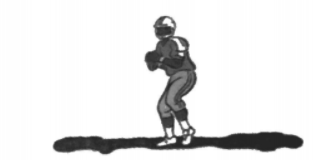 The Floodlight Shadows Task
Eliot is playing football.
He is 6 ft tall. 
He stands exactly half way between two floodlights.
The floodlights are 12 yards high and 50 yards apart. 
The floodlights give Eliot two shadows, falling in opposite directions. 

Draw a diagram to represent the situation. Label your diagram with the measurements.
Find the total length of Eliot’s shadows. Explain your reasoning in detail.
Solve this problem yourself. 
Then, anticipate some possible student responses and conceptions.
(Smith et al., 2020)
34
[Speaker Notes: Facilitator Notes:
Share the problem and read it aloud.
Ask participants to solve and anticipate student responses. Provide private reasoning time.]
Anticipated Solution
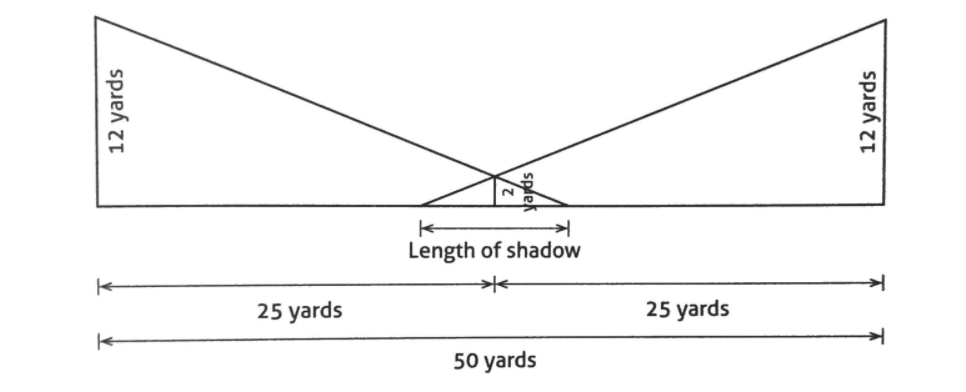 Consider how this diagram helps you add on to or revise your own approach or your anticipated student responses.
(Smith et al., 2020, p. 67)
35
[Speaker Notes: Facilitator Notes:
Ask participants to silently view the diagram.
Ask participants to consider how the diagram helps them revise/add onto their approach and their anticipated student responses.]
Preparing to watch the video
Zachary, Jerry, and Izzy’s student work is below. 
Analyze their work. What mathematical ideas are they using?
What questions do you have about their thinking?
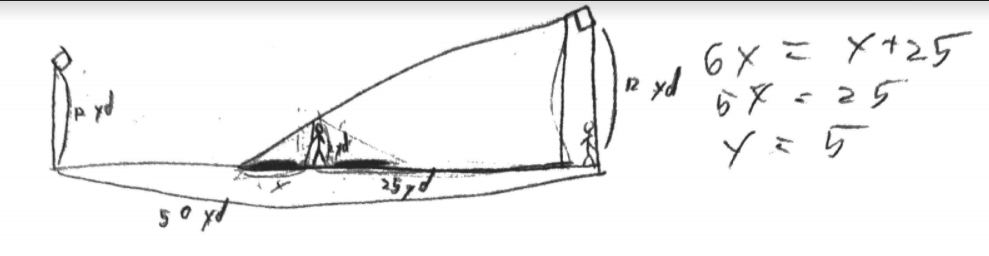 (Smith et al., 2020, p. 106)
36
[Speaker Notes: Facilitator Notes:
The purpose of this slide and activity is to orient participants to the student work in the video clip.
Ask participants to silently view the student work and reflect on the questions on the slide. 
Break participants into groups to share their responses.]
Small Group Activity

Directions: Work in groups of ~3 to analyze Zachary, Jerry, and Izzy’s approach to the Floodlight Shadows Task.
37
[Speaker Notes: Facilitator Notes:
Support participants in accessing their workspace slide.
Aspects of small group directions you might consider:
It may be helpful to specify roles for participants in the small groups. For example, you might:
Specify who will go first and in what order participants will share. For example, in a virtual session, you might say, “The second person who enters the breakout room will share first, and sharing will move counterclockwise until everyone has shared.”
Specify who will record. For example, in a virtual session, you might say, “The first person who enters the breakout room will be the recorder and jot down ideas from the group onto the workspace slide.
Specify who will keep time. For example, in a virtual session, you might say, “The third person will be the time keeper and let each team member know if airtime goes over a minute and how much time is left.”
It may be helpful to specify where participants will record and show them how to access it. As we have suggested, you might have an assigned Google Slide for each group which is a copy of this activity’s workspace slide.
It may be helpful to specify how much time participants will have in their small group. 
It may be helpful to preview what their workspace will look like.]
Preview of Workspace Slide
Analyzing Student Work
Team Names:
Zachary, Jerry and Izzy’s Work
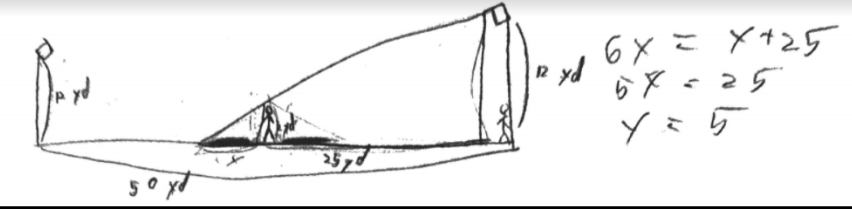 Analyze Zachary, Jerry, and Izzy’s Approach:

What mathematical ideas are they using?

What questions do you have about their thinking? 

If you were selecting this piece of work to share with the class, what mathematical ideas would you want shared before this or after this? Why?
38
Preparing to watch the video
Zachary, Jerry, and Izzy’s student work is below. 
What came up for your group as you analyzed their approach?
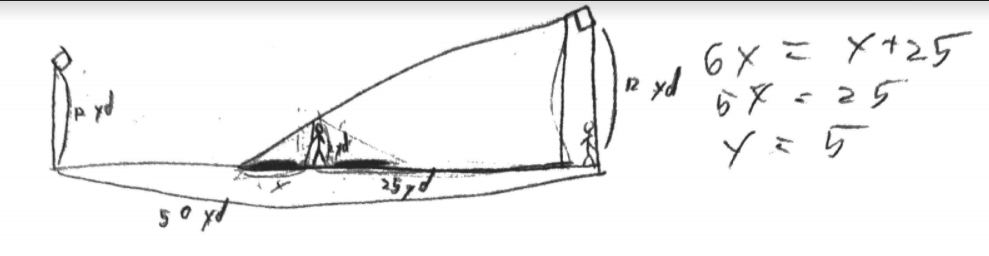 (Smith et al., 2020 p. 106)
39
[Speaker Notes: Facilitator Notes:
Ask a few groups to share their thinking about the student work. You might ask them to share their workspace slide with the group.]
Considerations as we engage with teachers’ practice
Norms for reflecting on excerpts of teaching:
Useful sentence stems for reflecting on excerpts of teaching:
I noticed when the teacher _____ students _____.
I am curious about why the teacher/students ______. What reasons might they have?
Approach artifacts of teaching with gratitude: This educator has shared their work to support our learning.
Assume that there are many things we don’t know about students, classroom, and the shared history of the teacher and students
Assume good intent on the part of the teacher
Keep focused on what the students are doing and how they are working on the content
Use your noticing/wonderings to raise questions about your own students and your own classroom.
40
[Speaker Notes: Facilitator Notes:
It is critical to establish productive, respectful norms when engaging with another teacher’s instructional practice. We hope the suggestions on the slide and the sentence stems help to create a non-evaluative/judgemental space through which to learn and think deeply about teaching.]
Questions to guide your reflection and analysis:
What do you notice? What do you wonder? (About students’ ideas and reasoning? Students’ status/equity?)

If you were selecting this piece of work to share with the class, what mathematical ideas would you want shared before this or after this? Why?
Embed Video Here
Monitoring Students’ Thinking 
Link to video
Link to transcript
(Smith et al., 2020)
41
[Speaker Notes: Facilitator Notes:
Explain that this clip (~3 min) shows students working on the floodlights task. The teacher is monitoring students as they work on the task and pressing them to explain their approach so far. 
Orient participants to the prompts on the slide to guide their viewing of the video. 
You can access the video for this lesson and associated resources (transcript, etc.) 
Offer the link/a print out to the video transcript as needed, 3a Geometry Video Transcript 4.5]
Questions to guide your reflection and analysis:
What do you notice and wonder about how Mr. Moore selects and sequences student ideas and facilitates this discussion?

What questions would you want to ask Mr. Moore about his instructional decisions and goals for this lesson?
Embed Video Here
Making Ideas Public 
Link to video
Link to transcript
(Smith et al., 2020)
42
[Speaker Notes: Facilitator Notes:
Explain that this clip (~5 min) shows how the teacher Mr. Moore ultimately selects and sequences students ideas. 
Orient participants to the prompts on the slide to guide their viewing of the video. 
Offer the link/a print out to the video transcript as needed, 3a Geometry Video Transcript 6.4]
Small Group Activity
Directions: Discuss the videos from “The Floodlight Shadows Task.”
43
[Speaker Notes: Facilitator Notes:
Support participants in accessing a their workspace slide.
Aspects of small group directions you might consider:
It may be helpful to specify roles for participants in the small groups. For example, you might:
Specify who will go first and in what order participants will share. For example, in a virtual session, you might say, “The second person who enters the breakout room will share first, and sharing will move counterclockwise until everyone has shared.”
Specify who will record. For example, in a virtual session, you might say, “The first person who enters the breakout room will be the recorder and jot down ideas from the group onto the workspace slide.
Specify who will keep time. For example, in a virtual session, you might say, “The third person will be the time keeper and let each team member know if airtime goes over a minute and how much time is left.”
It may be helpful to specify where participants will record and show them how to access it. As we have suggested, you might have an assigned Google Slide for each group which is a copy of this activity’s workspace slide.
It may be helpful to specify how much time participants will have in their small group. 
It may be helpful to preview what their workspace will look like.]
Preview of Workspace Slide
Small group video discussion
Team Names:
Based on watching the video and reading the transcript
What do you notice and wonder about selecting and sequencing? 
How are you thinking about selecting and sequencing in relationship to: Equity? Students’ opportunities for reasoning? Ambitious mathematics teaching?



If you were selecting these pieces of work to share with the class, what mathematical ideas/storyline would you focus on? What equity issues would you want to be sensitive to and why?  How would you engage all students with the thinking of these students?
44
Debrief: Practices of ambitious mathematics teaching
Which of these 8 practices did you notice in the video and transcripts? What others could have been highlighted? In what ways?
Establish mathematical goals to focus learning
Implement tasks that promote reasoning and problem solving
Use and connect mathematical representations
Facilitate meaningful mathematical discourse
Pose purposeful questions
Build on procedural fluency from conceptual understanding
Support productive struggle in learning mathematics
Elicit and use evidence of student thinking
(NCTM, 2014)
45
[Speaker Notes: Facilitator Notes:
Option 1: Debrief “Doing Math Together” or “Studying Teaching” through the lens of NCTM’s 8 practices of ambitious instruction.
If you’re facilitating online, you might offer an opportunity to “stamp” the practices participants notice and discuss trends or questions that emerge. 
If you’re facilitating in person, you might offer a turn and talk so participants can discuss what they noticed with a partner/group and then come back to share trends or questions that emerge. 
During the discussion, press for examples/evidence from the shared moment of teaching. This might sound like: “Where/when did you see an example of this practice?”]
Debrief: Habits, routines, and actions
Which of these habits did you notice in the video and transcripts? What others could have been highlighted? In what ways?
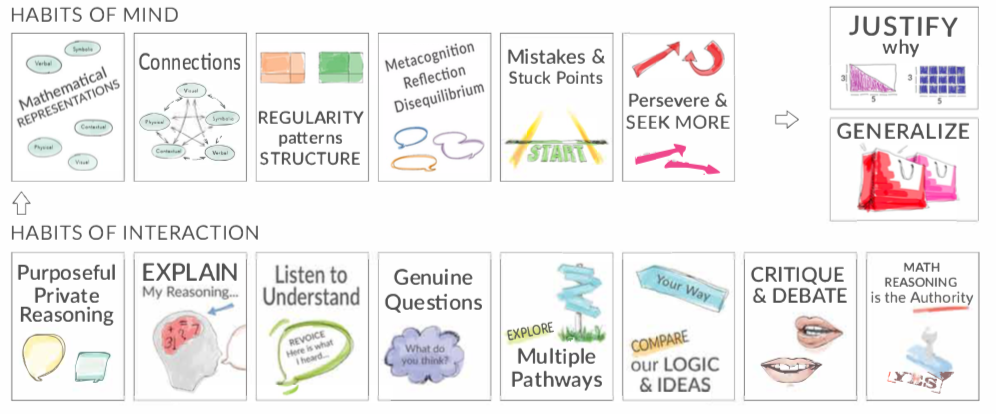 Habits of Mind: Things we do as individual mathematicians when solving problems. 

Habits of Interaction: Things that we do when working with others to make sense of the math.
(TDG, 2020)
46
[Speaker Notes: Facilitator Notes:
Option 2: Debrief “Doing Math Together” or “Studying Teaching” through the lens of TDG’s Habits & Routines tool.
If you’re facilitating online, you might offer an opportunity to “stamp” the habits participants notice and discuss trends or questions that emerge. 
If you’re facilitating in person, you might offer a turn and talk so participants can discuss what they noticed with a partner/group and then come back to share trends or questions that emerge.
In either case, you might invite participants to open up 3 Habits, Routines, and Actions for their reference 
During the discussion, press for examples/evidence from the shared moment of teaching. This might sound like: “Where/when did you see an example of this practice?”]
Connecting to research
Interrogating our biases 
as facilitators of mathematical discussions
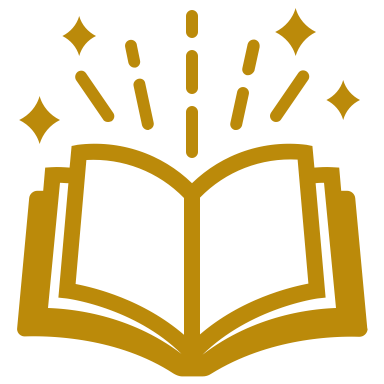 47
[Speaker Notes: Facilitator Notes:
The purpose of this session is to reflect on and analyze how the practice of selecting and sequencing student ideas to advance both mathematical and equity-oriented goals. Here we invite participants read an article which describes how biases influence teachers’ facilitation of mathematical discussions. 
Please visit NCTM’s website to login and download the article “Mathematical Discussions: Revealing Biases” by Schmidt et al.]
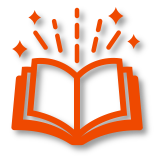 Facilitator Guide: Connecting to Research
Rationale for connecting to research:
To infuse new ideas into our conversations about instruction and challenge or deepen our existing understandings (Cain, 2015).
To support us in using evidence to inform our professional learning
Recommendations for connecting to research:
Honor and make space for participants’ existing knowledge and expertise.
Support participants to collectively grapple with the complexity of what the research offers and carefully consider how the research relates to their own teaching context and work.
Closely pair opportunities to connect to research with opportunities to plan for action on the basis of what they’ve read.
48
[Speaker Notes: Additional resources: If you are interested in learning more about these ideas, check out these resources.
Module 0, Resource 1: 

References
Cain, T (2015). Teachers’ engagement with research texts: beyond instrumental, conceptual or strategic use. Journal of Education for Teaching, 41(5), 478-492.]
Opening reflection on 
“Mathematical Discussions: Revealing Biases”
“Addressing biases in instructional practices is a team sport; we need one another to help identify biases, hold one another accountable, and transform the teaching and learning of mathematics to a place focused on building from students’ strengths.” (p. 857)
Look at p. 853:
What is one potential bias you think about regularly when you select and sequence students’ ideas for a discussion? 
What is one potential bias you know you need to address more explicitly when you select and sequence students’ ideas for a discussion?
(Schmidt et al., 2022)
49
[Speaker Notes: Facilitator Notes:
In this activity, we engage participants in a reading that supports them in reflecting on the equity implications of selecting and sequencing. Specifically, the role of teachers’ biases as they make choices about who shares and when. 
You might start off by asking participants to brainstorm ideas of how they anticipate biases could influence our work facilitating discussion and in particular, selecting and sequencing.
Have participants open and read the article (you’ll need to access the article through NCTM’s website). (Alternatively, you might ask participants to read this prior to the session and jump into the discussion right away) 
Throughout the discussion, support participants to grapple with how selecting and sequencing can support rich mathematical discussions and can also inadvertently reinforce inequities, status dynamics and/or negative mathematical identities without careful attention on the part of the teacher.]
Small Group Activity
Directions: Discuss the article,  “Mathematical Discussions: Revealing Biases”
50
[Speaker Notes: Facilitator Notes:
Support participants in accessing a their workspace slide.
Aspects of small group directions you might consider:
It may be helpful to specify roles for participants in the small groups. For example, you might:
Specify who will go first and in what order participants will share. For example, in a virtual session, you might say, “The second person who enters the breakout room will share first, and sharing will move counterclockwise until everyone has shared.”
Specify who will record. For example, in a virtual session, you might say, “The first person who enters the breakout room will be the recorder and jot down ideas from the group onto the workspace slide.
Specify who will keep time. For example, in a virtual session, you might say, “The third person will be the time keeper and let each team member know if airtime goes over a minute and how much time is left.”
It may be helpful to specify where participants will record and show them how to access it. As we have suggested, you might have an assigned Google Slide for each group which is a copy of this activity’s workspace slide.
It may be helpful to specify how much time participants will have in their small group. 
It may be helpful to preview what their workspace will look like.]
“Mathematical Discussions: Revealing Biases” Small Group Discussion
Read Table 1 on p. 853 of the Article “Mathematical Discussions: Revealing Biases” 
Reason Privately: Where do your biases come up the most often?
When these 5 Practices are implemented, how might teachers inadvertently reinforce inequities or the status quo?  
When implementing these 5 Practices, how might teachers disrupt inequities or the status quo? 
What can be done to ensure that each student’s voice is being heard? 

With your team discuss the questions above. Be prepared to share out one or two specific practices you discussed with the whole group.
51
[Speaker Notes: Facilitator Notes:
Prepare participants for a small group discussion using the questions on the slide as a guide. 
You might project this slide or offer a workspace slide so participants can jot down ideas in response to the prompts. 
Come back to the whole group and ask each group to share an idea from their discussion.]
Preview of Workspace Slide
“Mathematical Discussions: Revealing Biases” Small Group Discussion
Team Names:
Based on your reading of the article, and drawing from the Table 1 on p. 853 discuss the following questions:

When these 5 Practices are implemented, how might teachers inadvertently reinforce inequities
 or the status quo?  


When implementing these 5 Practices, how might teachers disrupt inequities or the status quo? 



What can be done to ensure that each student’s voice is being heard?
52
Debrief: Principles of ambitious mathematics teaching
Which of these ideas are you thinking about in light of our discussion about the “Revealing Biases” article? What questions do you have?
Ambitious teaching: 
Engages students in making sense of mathematical concepts
Centers students’ thinking and reasoning through discourse
Views students as capable of using their understandings and assets to solve authentic problems
Values students’ thinking, including emergent understanding and errors
Attends to student thinking in an equitable and responsive manner
“Ambitious teaching is teaching that deliberately aims for all students – across ethnic, racial, class, and gender categories – not only to acquire, but also to understand and use knowledge, and to use it to solve authentic problems.” 
(Lampert & Graziani, 2009, p. 492)
(Anthony et al., 2015)
53
[Speaker Notes: Facilitator Notes:
Debrief “Connecting to Research” or “Planning for Action” through the lens of this definition from Lampert and Graziani (2009) and the five principles listed.
If you’re facilitating online, you might offer an opportunity to “stamp” the principles that are on participants’ minds and discuss trends or questions that emerge. 
If you’re facilitating in person, you might offer a turn and talk so participants can discuss what principles are on their minds with a partner/group and then come back to share trends or questions that emerge.
[written reflection option] 

References for these ideas: Anthony et al., 2015; Huinker & Bill, 2017; Lampert et al., 2011; Lampert & Graziani, 2009]
Planning for Action
Applying our learning to our work in the classroom
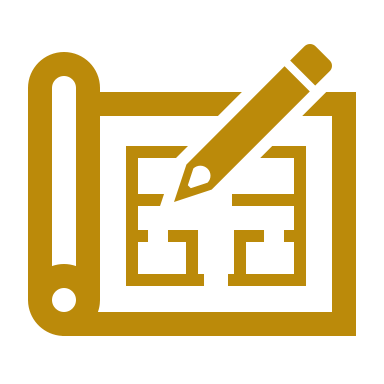 54
[Speaker Notes: Facilitator Notes:
The purpose of this session is to reflect on and analyze how the practice of selecting and sequencing student ideas to advance both mathematical and equity-oriented goals. Here we invite participants to take up key learnings from the activities of the session and apply them to their work in the classroom.]
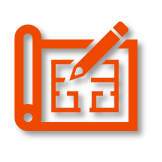 Facilitator Guide: Planning for Action
Rationale for planning for action:
To see connections to our contexts and goals (Putnam & Borko, 2000)
To apply new ideas to upcoming work (Horn & Kane, 2015)
To surface complexities when taking up new ideas
Recommendations for planning for action:
Use teachers’ own curricular resources when possible
Create space to discuss anticipated challenges and strategies for trying new ideas within those challenges
Follow up on teachers’ plans; return to them to build on and refine ideas
55
[Speaker Notes: Planning for action involves making links between session content and our own practice and contexts.

Additional resources: If you are interested in learning morea about these ideas, check out these resources.
Module 0, Resource 2: Sometimes, planning conversations can surface unproductive ideas about particular students or student groups that circulate in our schools or broader contexts. This resource is designed to support leaders preparing for difficult conversations, especially when unproductive language about students emerges.

References
Horn, I. S., & Kane, B. D. (2015). Opportunities for professional learning in mathematics teacher workgroup conversations: Relationships to instructional expertise. Journal of the Learning Sciences, 24(3), 1–46.
Putnam, R. T., & Borko, H. (2000). What do new views of knowledge and thinking have to say about research on teacher learning? Educational Researcher, 29(1), 4-15.]
Applying our learning to our work in the classroom
Work with a partner/group or independently to plan a lesson, unit or assessment you will use in the near future:
What new ideas about ambitious math teaching are you excited to try out?
How will you work on this new idea?

Make a plan with your colleagues to check-in about how trying this idea out went between now and our next session (i.e., at your next PLC meeting)
56
[Speaker Notes: Facilitator Notes:
Invite participants to retrieve curricular materials and work with grade level/content area teams.]
Debriefing Session 15
Reflecting on our work in the activities in the session
57
Debriefing Session 15: Four cornerstone principles of the OMP
What connections do you see between any of the cornerstones and our work in this session?
Focus: Learning experiences in every grade and course are focused on core mathematical content and practices that progress purposefully across grade levels. 

Engagement: Mathematical learning happens in environments that motivate all students to engage with relevant and meaningful issues in the world around them.

Pathways: All students are equipped with the mathematical knowledge and skills necessary to identify and productively pursue any postsecondary paths in their future. Students have agency to choose from a variety of courses, contexts, and applications they find relevant. 

Belonging: Participation in mathematical learning builds students’ identities as capable math learners and fosters a positive self-concept. Students’ cultural and linguistic assets are valued in ways that contribute to a sense of belonging to a community of learners.
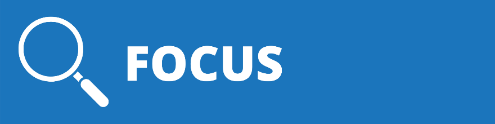 Any proposed instructional approach, curricular change, or system design element should be evaluated by the degree to which it builds on these four cornerstones. When new approaches are built within the framework of all four-cornerstone principles, we will be on our way to engineering a reimagined system.
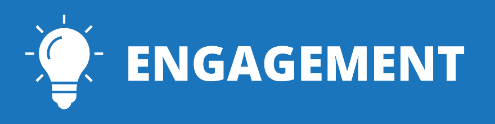 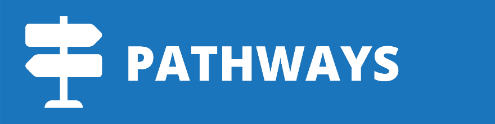 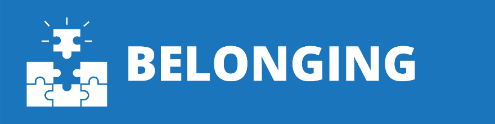 (ODE, 2022)
58
[Speaker Notes: Facilitator Notes:
Option 1: Debrief the session through the lens of the four cornerstone principles of the Oregon Mathematics Project.]
Debriefing Session 15: Focus of the session
What new insights do you have related to teaching practices which sustain ambitious teaching?
Take a couple of minutes to reflect on our work in the session.
Activities in this session:
Studying Teaching: Selecting and sequencing students’ ideas using the “Floodlight Shadows Task”
Connecting to Research: Interrogating our biases as facilitators of mathematical discussions
Planning for action: Applying our learning to our own classrooms
59
[Speaker Notes: Facilitator Notes:
Option 2: Debrief the session through the lens of the focus of the session.
Module 3 Part 1 especially supports our thinking around the essential question of: What planning, teaching, and assessment practices can sustain ambitious math teaching?
The focus of this session in particular is to reflect on and analyze how the practice of selecting and sequencing student ideas to advance both mathematical and equity-oriented goals.
You might offer participants time to think individually about new insights before sharing aloud.]
Session 16
The focus of this session is to reflect on and analyze teacher moves that can support equitable discourse and positive mathematical identities. 

Agenda for this session:
Setting and maintaining norms: Reconnect with and revise our norms for interacting together
Studying teaching: Teacher actions to promote equitable discourse
Connecting to research: Students’ identity, agency and status
Planning for action: Applying our learning to our work in the classroom
Teaching practices to sustain ambitious math teaching: Supporting equitable discourse and fostering positive mathematical identities
Time estimate: 90 minutes
M3 P1 Table of Contents
60
[Speaker Notes: Facilitator Notes:
This section especially supports our thinking around the first essential question of this module: What planning, teaching, and assessment practices can sustain ambitious math teaching?
We estimate this session will take 90 minutes. If you need to break the section into smaller pieces, please note the activities listed in the agenda are intended to be enacted in this order.
Resources for this session are in the Module 3 Resources folder with the exception of a set of blog posts and a message. You might share the links of these blog posts and the message with participants during the session. Optionally before the session, you make .pdfs or copies of them:
Blog posts (*Note that the blog posts were also used in Session 5)
Challenging deficit language in the math classroom (Maria Zavala)
The trouble with “high” and “low” (Matthew Felton)
Message: Trena Wilkerson’s NCTM Presidential Message entitled “Positioning and Pathways”]
Setting and maintaining norms
Reconnect with and revise our norms for interacting together
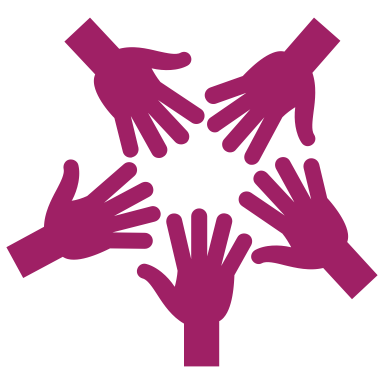 61
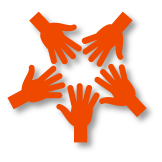 Facilitator Guide: Setting and Maintaining Norms
Rationale for setting and maintaining norms:
To create spaces where we can vulnerably share about our teaching, learning and mathematics (Elliott et al., 2009; Little, 2002; Horn, 2010)
To support us in sharing in-process, “rough draft” ideas (Thanheiser & Jansen, 2016)
To foster a community where all members are valued (Grossman et al., 2001)
Recommendations for setting and maintaining norms:
Include everyone’s ideas and perspectives when setting norms
Regularly revisit norms and adjust norms as needed
62
[Speaker Notes: Upholding norms is a responsibility of participants and leaders/facilitators. It may be helpful to come up with a protocol that supports participants in naming and problem solving in the event that norms are breached.

Additional resources: If you are interested in learning more about setting and maintaining norms check out these resources.
TEDD.org: Setting norms for collaborative work

References
Elliott, R. & Lesseig, K., & Kazemi, E.. (2009). Sociomathematical norms in professional development: Examining leaders’ use of justification and its implication for practice. The Montana Mathematics Enthusiast Journal monograph, 7.
Grossman, P., Wineburg, S., & Woolworth, S. (2001). Toward a theory of teacher community. Teachers College Record, 103, 942–1012.
Horn, I. S. (2010). Teaching replays, teaching rehearsals, and re-visions of practice: Learning from colleagues in a mathematics teacher community. Teachers College Record, 112(1), 225–259. 
Little, J. W. (2002). Professional community and the problem of high school reform. International Journal of Educational Research, 37(8), 693–714.
Thanheiser, E. & Jansen, A. (2016). Inviting prospective teachers to share rough draft mathematical thinking. Mathematics Teacher Educator, 4(2), 145–163.]
Revisiting norms
[Insert your group norms]
Rights of a Learner
You have the right to:
Be confused
Make mistakes
Say what makes sense to you
Share unfinished or rough draft thinking and not be judged
(Kalinec-Craig, 2017)
63
[Speaker Notes: Facilitator Notes:
Orient participants to the norms you set in prior sessions and Rights of the Learner
You might ask questions like:
How do the productive norms and Rights of the Learner support our learning together?
Choose one of our norms that you want to focus on in particular. Why does that norm feel important for your learning today?
Invite participants to revise or add onto existing norms as needed
Remind participants of the importance of norms in developing a community of learners.
You might say: As we have opportunities to get to know each other better and better it allows for us to develop trust and feel more and more comfortable asking questions, getting help, revealing our shortcomings with others.]
Studying teaching
Teacher actions to promote equitable discourse
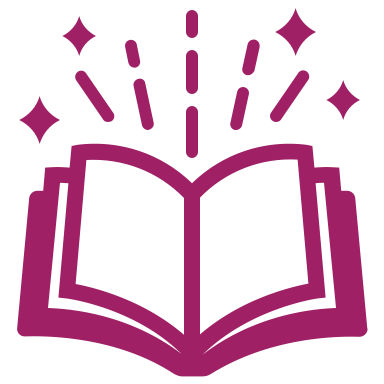 64
[Speaker Notes: Facilitator Notes:
The purpose of Session 16 is to study teacher actions to promote equitable discourse. Here we will engage with a tool that describes various actions teachers can take to promote equitable discourse and consider how these actions can support ambitious teaching.]
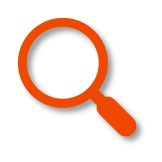 Facilitator Guide: Studying Teaching
Rationale for studying teaching:
To give us a shared context for thinking deeply about the complex work of teaching (Grossman, 2011)
To sharpen our ability to notice and enhance our pedagogical judgment (Horn, 2022; van Es & Sherin, 2021)
To learn about and experiment with new ideas (Grossman et al., 2009)
Recommendations for studying teaching together:
Focus conversations: It is important to keep conversations focused on connections between learners, mathematical content, and teaching (Cohen et al., 2003; Horn et al. 2018).
Establish norms: It can be valuable to establish norms that honor the brave work of making practice public
65
[Speaker Notes: Studying teaching involves analysis of video, vignettes, live teaching, or instructional tools to support participants in thinking deeply about the work of teaching.

Examples of how we might engage in studying teaching:
Watching classroom video of our own or another teacher’s practice (Borko et al., 2008; Sherin & van Es, 2009)
Reading transcripts of episodes of teaching
Sharing detailed vignettes of our own classroom experiences (Horn, 2010)
Rehearsing an episode of teaching (Kazemi et al., 2016)
Experiencing live teaching together (Kazemi et al., 2018)
In each example of teaching, specific features of teachers’ work are highlighted / visible, and invisible (Little, 2022).

As you focus conversations, orient participants specific feature of the example or tool at hand. For example, a facilitator might say, “As we watch this video, notice how the teacher elicits students’ reasoning.”

When setting norms, please know that the suggestions in the slides are intended to orient the group toward an inquiry stance toward students, one another, and the work of teaching and orient the group toward making connections between learners, mathematical content, and teaching.

Additional resources: If you are interested in learning more about these ideas, check out these resources.
Module 0, Resource 3: This resource is designed to support leaders preparing to facilitate rehearsals in teachers’ professional learning.
TEDD.org, Teacher Educator Pedagogies: This site includes additional resources for leading rehearsals and teacher time out.
van Es et al., 2014 (full citation below): This article details facilitation moves to support teachers’ analysis of video.
Taking Action (Boston et al., 2017; full citation below): This NCTM-published book includes cases and videos for studying teaching, including the case of Shalunda Shackelford used in Module 2.

References
Borko, H., Jacobs, J., Eiteljorg, E., & Pittman, M. E. (2008). Video as a tool for fostering productive discussions in mathematics professional development. Teaching and Teacher Education, 24, 417–436.
Boston, M., Dillon, F., Smith, M., & Miller, S. (2017). Taking action: Implementing effective mathematics teaching practices in grades 9-12. National Council of Teachers of Mathematics.
Cohen, D. K., Raudenbush, S. W., & Ball, D. L. (2003). Resources, instruction, and research. Educational Evaluation and Policy Analysis, 25(2), 119-142.
Grossman, P. (2011). Framework for teaching practice: A brief history of an idea. Teachers College Record, 113(12), 2836–2843.
Grossman, P., Compton, C., Igra, D., Ronfeldt, M., Shahan, E., & Williamson, P. W. (2009). Teaching practice: A cross-professional perspective. Teachers College Record, 111(9), 2055–2100.
Horn, I. S. (2010). Teaching replays, teaching rehearsals, and re-visions of practice: Learning from colleagues in a mathematics teacher community. Teachers College Record, 112(1), 225–259. 
Horn, I. S., Kane, B. D., & Garner, B. (2018). Teacher collaborative time: Helping teachers make sense of ambitious teaching in the context of their schools. In P. Cobb, K. Jackson, E. Henrick, T. Smith, & MIST team (Eds.), Systems for instructional improvement: creating coherence from the classroom to the district central office (pp. 93-112). Harvard Education Press.
Kazemi, E., Gibbons, L., Lewis, B. (2018) Math Labs: Teachers, teacher educators, and school leaders learning together from their own students. Journal of Mathematics Education Leadership, Spring 2018, 23-36.
Little, J. W. (2002). Professional community and the problem of high school reform. International Journal of Educational Research, 37(8), 693–714.
Sherin, M. G., & Van Es, E. A. (2009). Effects of video club participation on teachers’ professional vision. Journal of Teacher Education, 60(1), 20–37.
van Es, E. A., Tunney, J., Goldsmith, L. T., & Seago, N. (2014). A framework for the facilitation of teachers’ analysis of video. Journal of Teacher Education, 65(4), 340–356. (Open access: https://escholarship.org/uc/item/3jj747gv)]
Teacher Actions to Promote Equitable Discourse
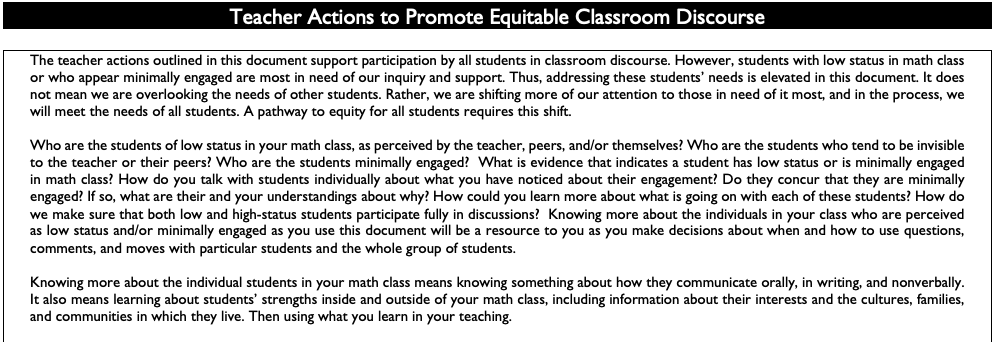 Read the introduction to the tool. What resonates? What do you notice? Wonder? 
What can you do (or are you doing) to get to know students who are often excluded from rich mathematics by schooling?
(TDG, 2022b)
66
[Speaker Notes: Facilitator Notes:
Frame the resource (4Teacher Actions to Promote Classroom Discourse) for participants
You might say: A key component of Ambitious Mathematics Teaching is rich mathematical discourse which centers the conversation on students’ thinking and reasoning. All students need to be engaged in the rich discourse especially students who are often excluded by schooling. Teachers’ instructional moves and actions can open up and/or limit spaces for student discourse.
Ask participants to open up and read the introduction to 4 Teacher Actions to Promote Classroom Discourse and reflect on the prompts on the slide
Facilitate a short whole group share-out related to the slide prompts.]
Teacher Actions to Promote 
Equitable Classroom Discourse
Read through the teacher actions

Identify:
1-2 ideas that are a strength of your practice
1-2 ideas that would strengthen your practice
(TDG, 2022b)
67
[Speaker Notes: Facilitator Notes:
Ask participants to finish reading 4 Teacher Actions to Promote Classroom Discourse]
Which teacher actions to promote equitable classroom discourse would you consider strengths of your practice?

Which actions would help you strengthen your practice?
(TDG, 2022b)
68
[Speaker Notes: Facilitator Notes:
If facilitating on zoom, ask participants to “stamp” the practices which are strengths of their practice with a heart; and use any other stamp to indicate a practice they want to work on to strengthen their practice.
If facilitating in person, you might ask participants to use dot stickers or sticky notes on a poster to share their strengths and areas for growth.]
Teacher Actions to Promote 
Equitable Classroom Discourse
Read the purposes of the Teacher Actions to Promote Equitable Classroom Discourse at the bottom of page 1. Then, reflect on the following questions:
What actions from the tool would you take to promote these purposes, and how would you keep the entire group accountable during the discussion?

How could the actions you selected disrupt inequities or the status quo?

How could these actions inadvertently reinforce inequities or the status quo?
(TDG, 2022b)
69
[Speaker Notes: Facilitator Notes:
Give participants time to consider the questions individually, and let them know they will be discussing these prompts in a small group.]
Small Group Activity
Directions: Work in small groups to reflect on how the actions in the “Teacher Actions to Promote Equitable Discourse” tool  support the purposes of the tool.
70
[Speaker Notes: Facilitator Notes:
Support participants to open up the workspace slides.
Aspects of small group directions you might consider:
It may be helpful to specify roles for participants in the small groups. For example, you might:
Specify who will go first and in what order participants will share. For example, in a virtual session, you might say, “The second person who enters the breakout room will share first, and sharing will move counterclockwise until everyone has shared.”
Specify who will record. For example, in a virtual session, you might say, “The first person who enters the breakout room will be the recorder and jot down ideas from the group onto the workspace slide.
Specify who will keep time. For example, in a virtual session, you might say, “The third person will be the time keeper and let each team member know if airtime goes over a minute and how much time is left.”
It may be helpful to specify where participants will record and show them how to access it. As we have suggested, you might have an assigned Google Slide for each group which is a copy of this activity’s workspace slide.
It may be helpful to specify how much time participants will have in their small group. 
It may be helpful to preview what their workspace will look like (e.g., share the next slide).
Before sending participants into groups, you might say: Share your rough draft thinking: you don’t have to have everything totally worked out yet, and it’s ok to change your mind after you shared.
Monitor slides while the groups are working in order to pre-select two slides to share whole-group.]
Preview of Workspace Slide
Team Names:
Which teacher actions would you take to promote ONE of the purposes below? How would you keep the entire group accountable during the discussion?

The purposes of these actions to promote equitable student discourse are to support:
Students on the margins of math class engagement 
Patterns of interaction that are equitable and minimize status differences
Mathematical reasoning
Culture of effort and growth


Answer the following two questions on the next slide:
How could the actions you selected disrupt inequities or the status quo?
How could these actions inadvertently reinforce inequities or the status quo?
71
Preview of Workspace Slide
Team Names:
72
Debrief: Practices of ambitious mathematics teaching
Which of these 8 practices did you notice? What others could have been highlighted? In what ways?
Establish mathematical goals to focus learning
Implement tasks that promote reasoning and problem solving
Use and connect mathematical representations
Facilitate meaningful mathematical discourse
Pose purposeful questions
Build on procedural fluency from conceptual understanding
Support productive struggle in learning mathematics
Elicit and use evidence of student thinking
(NCTM, 2014)
73
[Speaker Notes: Facilitator Notes:
Option 1: Debrief “Doing Math Together” or “Studying Teaching” through the lens of NCTM’s 8 practices of ambitious instruction.
If you’re facilitating online, you might offer an opportunity to “stamp” the practices participants notice and discuss trends or questions that emerge. 
If you’re facilitating in person, you might offer a turn and talk so participants can discuss what they noticed with a partner/group and then come back to share trends or questions that emerge. 
During the discussion, press for examples/evidence from the shared moment of teaching. This might sound like: “Where/when did you see an example of this practice?”]
Debrief: Habits, routines, and actions
Which of these habits did you notice? What others could have been highlighted? In what ways?
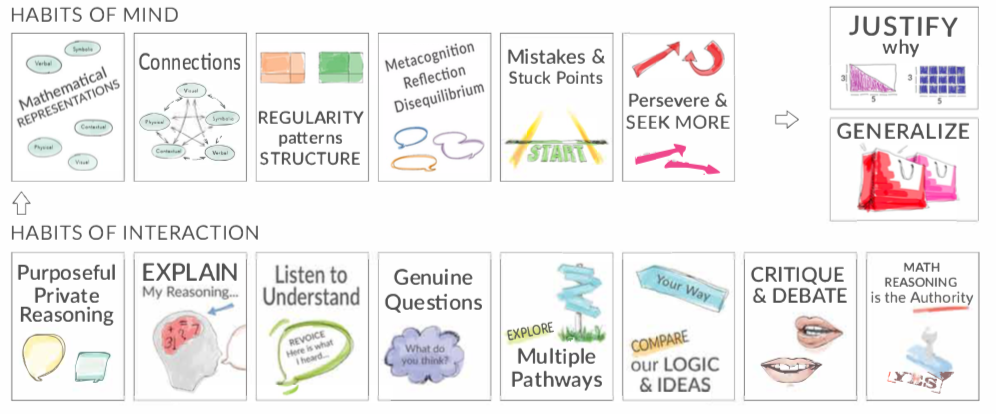 Habits of Mind: Things we do as individual mathematicians when solving problems. 

Habits of Interaction: Things that we do when working with others to make sense of the math.
(TDG, 2020)
74
[Speaker Notes: Facilitator Notes:
Option 2: Debrief “Doing Math Together” or “Studying Teaching” through the lens of TDG’s Habits & Routines tool.
If you’re facilitating online, you might offer an opportunity to “stamp” the habits participants notice and discuss trends or questions that emerge. 
If you’re facilitating in person, you might offer a turn and talk so participants can discuss what they noticed with a partner/group and then come back to share trends or questions that emerge.
During the discussion, press for examples/evidence from the shared moment of teaching. This might sound like: “Where/when did you see an example of this practice?”]
Connecting to research
Students’ identity, agency and status
75
[Speaker Notes: Facilitator Notes:
The purpose of Session 16 is to study teacher actions to promote equitable discourse. Here we will engage with research that helps us reflect on how students’ identity, agency and status can be supported through classroom discourse.]
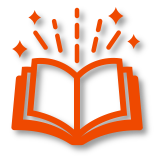 Facilitator Guide: Connecting to Research
Rationale for connecting to research:
To infuse new ideas into our conversations about instruction and challenge or deepen our existing understandings (Cain, 2015).
To support us in using evidence to inform our professional learning
Recommendations for connecting to research:
Honor and make space for participants’ existing knowledge and expertise.
Support participants to collectively grapple with the complexity of what the research offers and carefully consider how the research relates to their own teaching context and work.
Closely pair opportunities to connect to research with opportunities to plan for action on the basis of what they’ve read.
76
[Speaker Notes: Additional resources: If you’re interested in digging more into these ideas, check out these resources.
Module 0, Resource 1: 

References
Cain, T (2015). Teachers’ engagement with research texts: beyond instrumental, conceptual or strategic use. Journal of Education for Teaching, 41(5), 478-492.]
Principles of ambitious mathematics teaching
Connecting the principles of ambitious teaching to students’ identity, agency and status
Ambitious teaching: 
Engages students in making sense of mathematical concepts
Centers students’ thinking and reasoning through discourse
Views students as capable of using their understandings and assets to solve authentic problems
Values students’ thinking, including emergent understanding and errors
Attends to student thinking in an equitable and responsive manner
How can we work to view students as capable and support their agency as learners?
(Anthony et al., 2015)
77
[Speaker Notes: Facilitator Notes:
Frame this activity using the 5 principles of ambitious teaching slide, especially drawing participants’ attention to the third bullet. 
Ask: How can we work to view students as capable and support their agency as learners?
References for these ideas: Anthony et al., 2015; Huinker & Bill, 2017; Lampert et al., 2011; Lampert & Graziani, 2009]
Using the Habits, routines, and actions tool to support students’ identity development and status
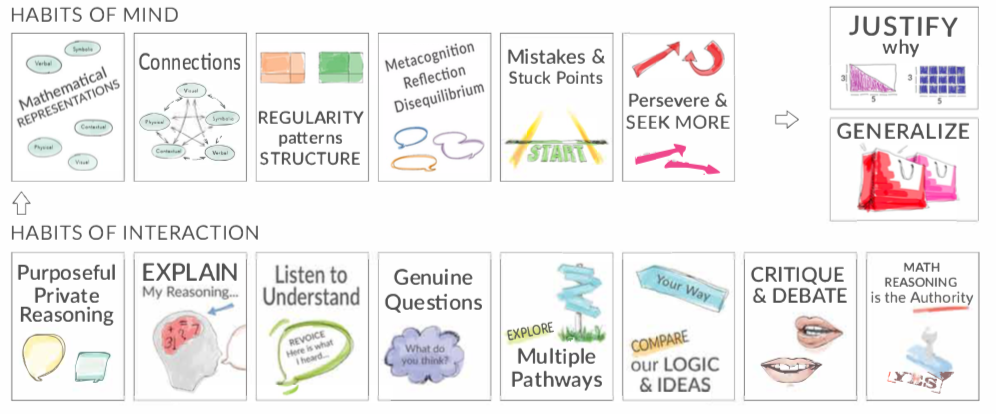 “I think (name) understands that being a math learner requires (Habit of Interaction), and I think this because when he/she (evidence) because (how it helped you).

“It really supported my mathematical reasoning/ideas when (name) used (Habit of Mind) to  (evidence) because (how it helped you)”
78
[Speaker Notes: Facilitator Notes:
Optional: You could give an example of how to use the Habits, routines, and actions tool to support students’ positive mathematical identities.
As participants to think of a way a colleague engaged in a habit of interaction.
Reflect on how this activity might support positive mathematical identities]
Supporting students’ identity development and status requires unlearning widespread deficit narratives
Deficit narratives about students are deeply rooted in mathematics education systems and are grounded in long-standing structures and practices which are particularly harmful to students on the basis of their racial, gender, linguistic, cultural, and ethnic identities.
2+1 is an effort to reorganize some of these structures! 

Deficit narratives impact all of us and translate into our practice. 

In addition to making changes at a system-wide level, it is important to look for and question how our own practices are impacted by deficit narratives.
This is brave and courageous work!
(NCTM, 2018 p. 21-22;  Aguirre et al., 2013 p. 20-21)
79
[Speaker Notes: Facilitator Notes:
A version of this slide also appears in Module 1. Share the information on the slide about the importance of shifting language to foster an asset-based view of students. You might choose to emphasize points that felt especially important for your group given your work between module 1 and now. 
Pause to make space for questions that come up for participants.]
Further reflection
Below are two blog posts we looked at in Module 1, Part 2. Read the blog post you did not read in Module 1:
Challenging Deficit Language in the Math Classroom, Maria Zavala (Associate Professor at San Francisco State University)
The Trouble with “High” and “Low”,  Mathew Felton-Koestler (Associate Professor at Ohio University)
Discussion Questions:
What are some of the stereotypes and assumptions that emerge in your classroom about who can or cannot do mathematics? How do you and your students deal with these stereotypes and assumptions?
What perceptions about what students can and cannot do mathematically impact your actions, decisions, and system structures?
What steps can be taken to identify and interrogate biases in your setting? Be ready to share.
(Zavala, 2019 ; Felton-Koestler, 2018)
80
[Speaker Notes: Facilitator Notes:
See Session 5 for participants’ previous work on these blog posts.
Have participants open one of the two blog posts. Give them time to privately read the blog posts and begin to consider the questions on the screen.
Optionally, before the session, you might make a .pdf or copy of the blog posts to share with participants.]
Recommended reading / resource
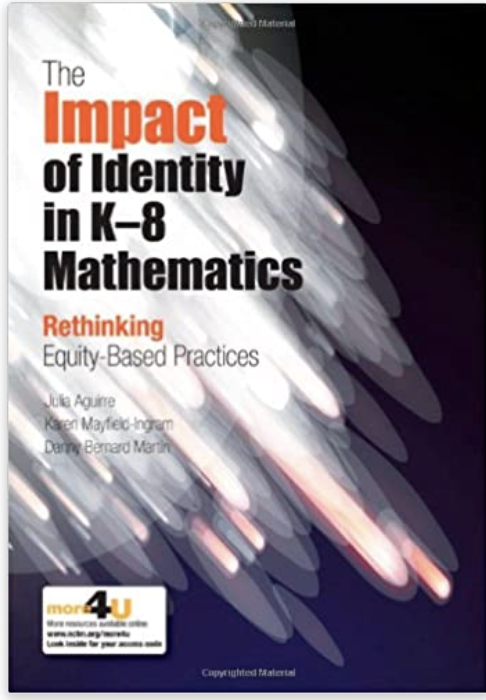 The impact of identity in K-8 mathematics: 
Rethinking equity-based practices
by Julia Aguirre, Karen Mayfield-Ingram and Danny Martin
(Aguirre et al., 2013)
81
[Speaker Notes: Facilitator Notes:
Optional slide to share recommended future reading]
Ambitious Math Teaching Involves Positioning Students to Support Mathematics Agency, Identity and Authority
Mathematics identity: 
A view of oneself as a doer, knower and sensemaker of mathematics.
A deeply held belief about one’s own ability to engage successfully with mathematics
Affected by how students are positioned in the mathematics classroom,
Affected by beliefs about the nature of mathematics and the learning of mathematics.
Mathematics agency is…
One’s mathematica identity in action both inside and outside the classroom
Revealed in one’s confidence, capacity, and willingness to engage mathematically.
Shaped my students’ opportunities to choose, use and discuss their strategies.
Created in a space and place where students are empowered. 
Shared mathematics authority is…
Acknowledging students as authors of mathematical questions, ideas, strategies and explanations.
Centering classroom discourse on students’ mathematical thinking and reasoning
Positioning students as valuable contributors to the collective mathematical knowledge of the class.
(Huinker et al., 2020 p. 786)
82
[Speaker Notes: Facilitator Notes:
Review the terms “Mathematics identity; “Mathematics agency;” and “Shared mathematics authority” and relate these terms to learnings from the previous modules/sessions.
You might say: We have seen from Module 1, a focus on the development of students’ mathematical identity, agency, and authority are a part of ambitious mathematics teaching. Let’s take a look at the next slide and “review” these terms. One way that we can support this development is through the positioning of students in our classrooms.]
What do we mean by positioning in mathematics classrooms?
“Positioning happens all the time, in every interaction, and cannot be avoided. It happens in face-to-face interactions, on the phone, in email, through books, and so on. As the earlier transcript shows, each interaction presents a new opportunity for teachers to position multilingual learners in mathematics. It is not a matter of whether to position students, but how to position students, so they can be mathematically successful” 

The ways teachers position students and mathematics has critical implications for students’ mathematical identities and learning opportunities.
(Smith, 2021, p. 917)
83
[Speaker Notes: Facilitator Notes:
Read the quote from Smith, 2021. 
Ask participants to silently reflect on their current understanding of positioning and how it relates to their work facilitating discourse in their classes/between students.]
What do we mean by positioning in mathematics classrooms?
Read Trena Wilkerson’s NCTM Presidential Message entitled “Positioning and Pathways” 

In your small group, respond to the following questions:
How would you define positioning? 
What is the role of the teacher in positioning:
Student to student interactions?
Teacher to student interactions? 
Mathematics?
(Wilkerson, 2022)
84
[Speaker Notes: Facilitator Notes:
Invite participants to read the message linked on the slide “Positioning and Pathways” or a .pdf or copy of the message (facilitator-provided resource)
To reduce time, you could ask participants to read the introduction paragraph and then skip down to the “positioning” subheading 
Orient participants to the discussion prompts on the slide.]
Small Group Activity
Directions:  1) Use the discussion prompts to support your conversation about the “Positioning and Pathways” reading. 2) Then discuss how a student is positioned in a classroom vignette. 3) Finally, distill your discussions into 3 key ideas to share with the group
85
[Speaker Notes: Facilitator Notes:
Project or print the discussion prompts for participants to refer to.
Aspects of small group directions you might consider:
It may be helpful to specify roles for participants in the small groups. For example, you might:
Specify who will go first and in what order participants will share. For example, in a virtual session, you might say, “The second person who enters the breakout room will share first, and sharing will move counterclockwise until everyone has shared.”
Specify who will record. For example, in a virtual session, you might say, “The first person who enters the breakout room will be the recorder and jot down ideas from the group onto the workspace slide.
Specify who will keep time. For example, in a virtual session, you might say, “The third person will be the time keeper and let each team member know if airtime goes over a minute and how much time is left.”
It may be helpful to specify where participants will record and show them how to access it. As we have suggested, you might have an assigned Google Slide for each group which is a copy of this activity’s workspace slide.
It may be helpful to specify how much time participants will have in their small group. 
It may be helpful to preview what their workspace will look like (e.g., share the next slide).
Before sending participants into groups, you might say: Share your rough draft thinking: you don’t have to have everything totally worked out yet, and it’s ok to change your mind after you shared.
Monitor slides while the groups are working in order to pre-select two slides to share whole-group.]
Preview of Workspace Slide (1 of 3)
What do we mean by positioning in mathematics classrooms?
Team Names
In your small group, respond to the following questions:
How would you define positioning? 
What is the role of the teacher in positioning:
Student to student interactions?
Teacher to student interactions? 
Mathematics?
(Wilkerson, 2022)
86
Preview of Workspace Slide (2 of 3)
Taking a closer look at positioning with a classroom vignette
Team Names
Discussion Questions: 

What do you notice/wonder about Mr. Marks’ interaction with this small group of students?
What do you notice/wonder about how he is positioning students as mathematicians in this interaction?
How might his word choice relate to students’ sense of agency?
Mr. Marks, a teacher who was working on being more intentional about authority in relationship to his classroom discourse, describes what he said to a small group of students who were working on a set of problems:

Okay, think about that, and work through that on number six, try [parts] A and B and then see if your answers to A and B are about the same as what those guys come up with. They’re not gonna be exact, but they’re gonna be close. And then go back and try number five. Wait minute, now, this isn’t quite--tell me what you did.
Classroom example from: (Herbel-Eisenmann, et al., 2017, 
p. 85, quoting Marks, 2009)
87
Preview of Workspace Slide (3 of 3)
Positioning in Mathematics Classrooms
Team Names:
Note three key ideas related to how an explicit focus on positioning supports students’ development of positive mathematical identities and agency and shared authority.
88
Debrief: Reflecting on how we position students and mathematics in our own classrooms
Review the positioning questions below from the last page of the reading. Which questions feel most useful for you to ask yourself and reflect on in your own teaching?

Positioning Questions
Who is considered ‘smart’ in my classroom? About what (e.g., procedures? Concepts? representations?)? Who is considered a ‘struggling’ learner? By whom? How do students work together?
Who is talking (the teacher, which students specifically)? What do they talk about? What kind of language do they use to talk about mathematical objects or processes?
What might students say it means to ‘know’ mathematics in my classroom? Is mathematics about procedures, concepts, and/or something else? What kinds of connections are being emphasized in our discussions, activities, and tasks?
What kind of mathematical practices (e.g., argumentation, explanation, mainly finding answers) do we engage in? What is emphasized, thinking processes or doing processes?
In what ways do I use my authority in the classroom?
89
[Speaker Notes: Facilitator Notes:
Debrief the small group activity by asking each group to share their three key ideas.
Then, engage participants in reflecting on the questions presented here (note, you might select a subset of these questions based on your knowledge of your teachers and to shorten the text on the slide)]
Planning for action
Applying our learning to our work in the classroom
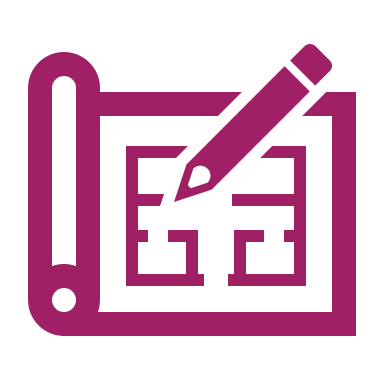 90
[Speaker Notes: Facilitator Notes:
The purpose of Session 16 is to study teacher actions to promote equitable discourse. Here we will work together to apply what we’ve learned to our own work in the classroom.]
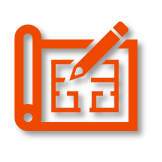 Facilitator Guide: Planning for Action
Rationale for planning for action:
To see connections to our contexts and goals (Putnam & Borko, 2000)
To apply new ideas to upcoming work (Horn & Kane, 2015)
To surface complexities when taking up new ideas
Recommendations for planning for action:
Use teachers’ own curricular resources when possible
Create space to discuss anticipated challenges and strategies for trying new ideas within those challenges
Follow up on teachers’ plans; return to them to build on and refine ideas
91
[Speaker Notes: Planning for action involves making links between session content and our own practice and contexts.

Additional resources: If you are interested in learning more about these ideas, check out these resources.
Module 0, Resource 2: Sometimes, planning conversations can surface unproductive ideas about particular students or student groups that circulate in our schools or broader contexts. This resource is designed to support leaders preparing for difficult conversations, especially when unproductive language about students emerges.

References
Horn, I. S., & Kane, B. D. (2015). Opportunities for professional learning in mathematics teacher workgroup conversations: Relationships to instructional expertise. Journal of the Learning Sciences, 24(3), 1–46.
Putnam, R. T., & Borko, H. (2000). What do new views of knowledge and thinking have to say about research on teacher learning? Educational Researcher, 29(1), 4-15.]
Applying our learning to our work in the classroom
Work with a partner/group or independently to plan a lesson, unit or assessment you will use in the near future:
What new ideas about ambitious math teaching are you excited to try out?
How will you work on this new idea?

Make a plan with your colleagues to check-in about how trying this idea out went between now and our next session (i.e., at your next PLC meeting)
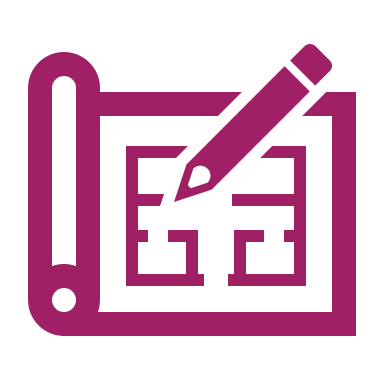 92
[Speaker Notes: Facilitator Notes:
Give participants time to work on applying their learning to their work in the classroom (in small groups, pairs or independently). 
Invite participants to retrieve curricular materials and work on specific lessons, units or assessments
To support continued reflection between sessions, be sure to provide an opportunity for participants to set up time to check-in with one another in the near future about their experiences trying out this idea/plan]
Debriefing Session 16
Session Focus: Reflect on and analyze teacher moves that can support equitable discourse and positive mathematical identities.
93
Debriefing Session 16: Four cornerstone principles of the OMP
What connections do you see between any of the cornerstones and our work in this session?
Focus: Learning experiences in every grade and course are focused on core mathematical content and practices that progress purposefully across grade levels. 

Engagement: Mathematical learning happens in environments that motivate all students to engage with relevant and meaningful issues in the world around them.

Pathways: All students are equipped with the mathematical knowledge and skills necessary to identify and productively pursue any postsecondary paths in their future. Students have agency to choose from a variety of courses, contexts, and applications they find relevant. 

Belonging: Participation in mathematical learning builds students’ identities as capable math learners and fosters a positive self-concept. Students’ cultural and linguistic assets are valued in ways that contribute to a sense of belonging to a community of learners.
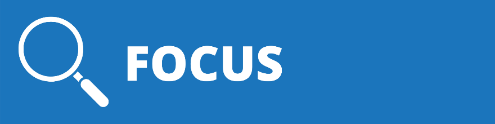 Any proposed instructional approach, curricular change, or system design element should be evaluated by the degree to which it builds on these four cornerstones. When new approaches are built within the framework of all four-cornerstone principles, we will be on our way to engineering a reimagined system.
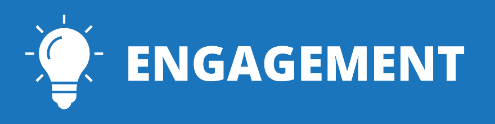 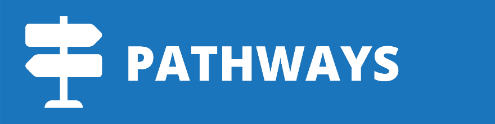 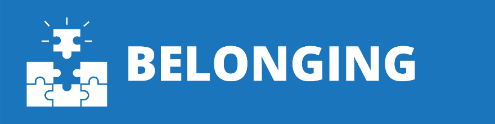 (ODE, 2022)
94
[Speaker Notes: Facilitator Notes:
Option 1: Debrief the session through the lens of the four cornerstone principles of the Oregon Mathematics Project.]
Debriefing Session 16: Focus of the session
What new insights do you have about reflecting on and analyzing  teacher moves that can support equitable discourse and positive mathematical identities?
Take a couple of minutes to reflect on our work in the session.
Activities in this session:
Studying Teaching: Teacher actions to promote equitable discourse
Connecting to Research: Students’ identity, agency and status
Planning for Action: Applying our learning to our work in the classroom
95
[Speaker Notes: Facilitator Notes:
Option 2: Debrief the session through the lens of the focus of the session.
Module 3 Part 1 especially supports our thinking around the essential question: What planning, teaching, and assessment practices can sustain ambitious math teaching?
This session focused on reflecting on and analyzing teacher moves that can support equitable discourse and positive mathematical identities.
You might offer participants time to think individually about new insights before sharing aloud.]
Debriefing Module 3 Part 1
Reflecting on our work in Sessions 14 – 16
96
Debriefing Module 3 Part 1: Important moments
Record important moments that impacted your thinking about ambitious math teaching and your hopes for students as learners.
Examples of important moments:
AHA! moments you experienced
Changes in your thinking
WOW! ideas that you hadn’t considered before
Contradictions to or affirmations of prior understandings
97
Debriefing Module 3 Part 1: Important moments
Take 5 minutes to refine the ideas you jotted.
Synthesize your important moments from Module 1 Part 1.
Based on the work and discussions in these sessions, what ideas do you have for how you’ll implement your learning?
What else, if anything, would you like to share with the facilitator?
98
[Speaker Notes: Facilitator Notes:
You might pose these questions in the form of a survey or exit card.]
Acknowledgements
These Ambitious Teaching Modules exist because of the vision and hard work of a team led by the creative vision, development, and design offered by Kathy Pfaendler and Julie Fredericks, Math Professional Learning Specialists, Teachers Development Group, Cathy Martin, Denver, CO, Taylor Stafford, University of Washington, and Hannah Nieman, University of Washington. Their efforts were supported by the ongoing input and feedback of the entire staff of Teachers Development Group (TDG). These Modules, like all professional learning materials produced by our organization, are based on the collective knowledge, expertise, and ongoing learning of TDG’S Math Professional Learning Specialists and the teachers and leaders with whom we work. Thanks also go to Mark Freed, and Kama Almasi, Oregon Department of Education, and Rebekah Elliott, Oregon State University, who offered vision and feedback throughout the development and design process. Special thanks go to Sophia Vazquez, University of Washington, who did the accessibility formatting of these Modules.  

Ruth Heaton, CEO, Teachers Development Group
99
Thank you!
100